Metody knihovnické práce (VIKBA04)
2. Vývoj knihovnictví v ČR po roce 1989
Martin Krčál
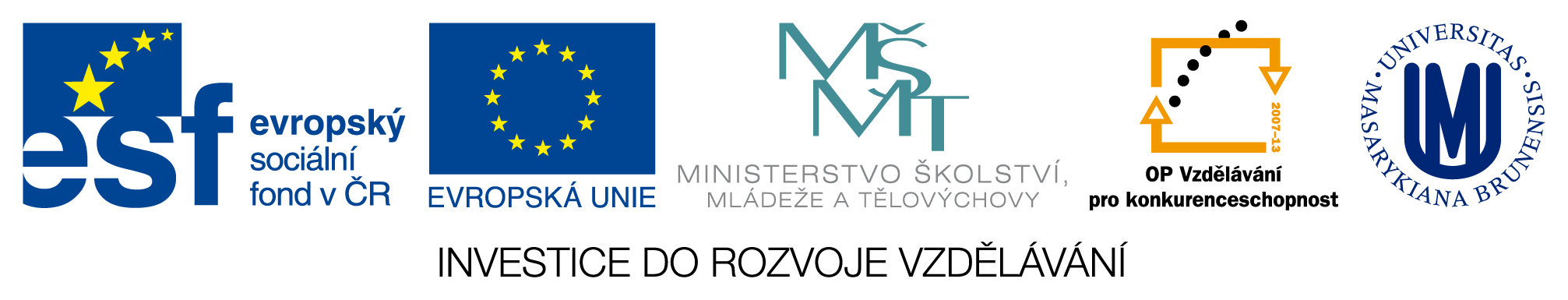 EIZ - kurz pro studenty KISK FF MU
Brno, 2. října 2015
České knihovnictví před rokem 1989
Období první republiky
1. knihovnický zákon
1919 - Zákon o veřejných knihovnách obecných
pouze pro veřejné knihovny
každá obec musela mít svou knihovnu (do 2 let)
financováno obcí, definován i min. rozpočet
profesionální knihovník v knihovně nad 10.000 obyvatel
výpůjční doba dle počtu obyvatel, bezplatné služby
sestavil jej L. J. Živný, vycházel z angloamerických zkušeností a doplnil je zkušenostmi ze Skandinávie
na SVK a Podkarpatské Rusi až od roku 1926
i přes snahu nebyl za 1. republiky nikdy novelizován
problémy v době hospodářské krize
Situace za první republiky
rozvoj knihovnictví (1919-1928)
vzdělávání knihovníků
původně 2-3 týdenní kurzy (Živný)
1920 - 1927 – Státní knihovnická škola (Tobolka), studium trvalo 1 rok
učila se dějiny knihtisku, katalogizace, půjčování a doplňování fondů
1926 - kurzy na FF UK na 2 roky (Tobolka)
Situace za první republiky
vznik knihoven
1929 – vznik MěK v Praze, vlastní budova
1935 - Národní a univerzitní knihovna
v Klementinu, konzervační fond (J. Borecký)
1921 - Brněnská Veřejná knihovna obecní
dnes KJM, 1. knihovník J. Mahen (A. Vančura)
1923 - Univerzitní knihovna v Brně
dnes MZK, pro potřeby univerzity, dříve veřejná, vzniklo 14 poboček
univerzitní knihovny také v OL a BA
knihovnické spolky
1919 - Spolek čs. knihovníků a jejich přátel
Tobolka a Koutný
1927 –Spolek knihovníků veř. obecních knihoven
Brno, Mahen
spolupráce se zahraničím (IFLA)
Situace za první republiky
po roce 1929
krize, problémy s financováním
snížení životní úrovně
větší využívanost knihoven
braková literatura
1935 – povinný výtisk
1937 – zákaz nacistických knih v knihovnách
za války cenzura, problémy s financováním, uzavření univerzit
Vývoj po roce 1945
obnova knihoven, spolků a škol
1948 – převrat, cenzura, knihovny přizpůsobovány potřebám státu
1950 – obnoveny knihovnické kurzy na FF UK
1953 – vznik středních knihovnických škol v Praze a Brně
Období 1948 - 1989
2. knihovnický zákon
1959 - Zákon č. 53/1959 sb. O jednotné soustavě knihoven (2. knihovnický zá­kon)
všechny druhy knihoven
vytvořen jednotný systém knihoven
lidové (veřejné) knihovny, místní (malé obce), městské (velké obce), okresní, krajské, státní knihovny, vědecké knihovny, technické vědecké knihovny
důraz na spolupráci (MVS, výměna info, akvizice, metodiky,…) a centralizaci
zasloužil se o něj Jaroslav Drtina
přeměna NK na Státní knihovnu ČSR, povinnost konzervace fondu, budování České národní bibliografie, vedoucí knihovna, poradenství ostatním, centrální řízení
Období 1948 - 1989
knihovníci
ve velkých knihovnách vystudovaní odborníci
malé knihovny dobrovolníci, platí i o akademických knihovnách (pobočky)
literatura
přednostní právo na nákup literatury
nenakupuje se v zahraničí, orientace na SSSR a jeho literaturu a vědu
vyřazování literatury (od 50. let) – indexy zakázaných knih
Období 1948 - 1989
1959 - Ústředí vědeckých, technických a ekonomických informací (ÚVTEI)
nákupy literatury ze zahraničí pro podniky
1974 – Zásady rozvoje ISK
zaměřeno na státní vědecké knihovny
budování regionálního fondu (povinný výtisk)
vytvářené souborných bibliografií a přispívání do ČNB
podpora menším knihovnám
podpora výzkumné činnosti
orientace na uživatelské výzkumy, publikační činnost,…
Spolupráce
snaha o centralizaci postupů
vytváření vlastních pravidel nebo inspirace v SSSR
nebyla potřeba spolupráce se zahraničím
1959 - Pravidla jmenného katalogu (Nádvorník)
1965 - ČSN 01 0195 Bibliografický (dokumentační) a katalogizační záznam
přístup se mění v 80. letech (pravidla ISBD v ČNB, automatizace)
více: http://full.nkp.cz/nkkr/Nkkr9902/9902055.html
Vývoj po roce 1989
Rok 1989
dlouhá tradice knihovnictví
vysoká míra centralizace
systém knihoven, legislativa
chybějící prestiž
dobrovolní knihovníci
chybějící literatura
zahraniční
cenzurovaná
chybějící technologie
prostory
90. léta
měnící se společenské prostředí
změna uživatelů
nové potřeby, kvalita, rychlost, komfort
nové služby
transformace knihoven
menší správní celky, rušení okresů, kraje
změny zřizovatelů
např. knihovny měst a obcí
rekonstrukce, nové stavby
90. léta
rozvoj spolupráce
zahraniční
domácí
internet
automatizace knihovnických procesů
zavádění ICT
standardizace
3. knihovní zákon
257/2001 Sb. Zákon ze dne 29. června 2001 o knihovnách a podmínkách provozování veřejnýchknihovnických a informačních služeb (knihovní zákon)
základní rozdělení knihoven
otevírá systém knihoven
definuje VKIS
Získávání dokumentů
návrat zakázané literatury
nákupy ze zahraničí
finanční prostředky
dlouhodobé podfinancování
stejné rozpočty x pokles nominální hodnoty, růst cen dokumentů (inflace, DPH)  méně zakoupených dokumentů
chybí prostředky na kvalitní a dlouhodobé systematické rozvíjení fondů
granty - podpora EIZ, kontinuita???
vliv krize 2009 (viz Čtenář)
Získávání dokumentů
EIZ – zvyšující se náklady (až +10% ročně)
řešení = Open Access???
nové typy dokumentů
problém legislativa (e-knihy)
Zpracování dokumentů
výměna bibliografických záznamů
SK ČR, WorldCat
sdílená katalogizace
přijetí zahraničních standardů
AACR2, UNIMARC/MARC21,...
nové typy dokumentů
zejména elektronické
zavádění ICT
větší požadavky uživatelů
na vyhledávání (nové postupy při zpracování)
Zpracování dokumentů
věcné zpracování
MDT
české ekvivalenty předmětových hesel LoC
Soubor národních autorit
metoda Konspektu
obohacování bibliografických záznamů
obálky, obsahy, anotace,...
Obálkyknih.cz, LibraryThink, OpenLibrary
Správa a ochrana dokumentů
do roku 1989 chybí strategie a nástroje
90. léta – pokusy o nápravu (NKP)
pracoviště mechanické očisty, mikrobiologie a klimatologie, přímé digitalizace vzácných rukopisů a starých tisků
pracoviště ochranného reformátování novodobých dokumentů
kvalitní technologie, dodržování mez. standardů, podfinancování
Digitalizace
cenově dostupné technologie
robotické skenery
uchování národního dědictví
projekt Národní digitální knihovna
spolupráce s Google Books (viz web MZK)
cíle:
digitalizace významné části bohemikální produkce 19. - 21. století 
dlouhodobé uložení dokumentů ve spolehlivém digitálním úložišti
zpřístupnění digitálních dokumentů v jednotném rozhraní s vysokou mírou možné personalizace 
do roku 2019
Digitalizace
e-prezenčka
projekt MU (model přebírají i jiné knihovny)
zpřístupnění dokumentů v knihovně
omezení legislativou
Technologie
knihovní systémy, katalogy
retrokonverze
IS knihoven, intranet, webstránky
nástroje pro správu a efektivní využívání EIZ
linkovací nástroje, metavyhledávače, velké indexy, citační SW, správa EIZ
digitální knihovny
komunikační technologie
VoIP, Skype, IM, sociální sítě
Web 2.0, 3.0, Library 2.0, Cloud,...
Služby
velká proměna
snaha o srovnání se světem
část služeb prošla transformací
nové služby
reprografické, elektronické služby
orientace na informační vzdělávání
dospělí, děti, podpora čtenářství
zprostředkování služeb
jiné knihovny a instituce
Služby
rozvoj referenčních služeb
virtualizace služeb
zatím jen katalogy, vzdálený přístup k EIZ, přístup k digitálním knihovnám, referenční služby, komunikace online
využití nových technologií (IM, soc. sítě, SL)
Centrální portál knihoven
Library 2.0
individuální přístup, moderní služby, stálá dostupnost, komfort,...
blogy, RSS, wiki, soc. sítě, online nástroje
Knihovna = místo pro setkávání komunity
důraz na pohodlí a komfort služeb
klidové a odpočinkové zóny
seminární studovny
občerstvení
provozní doba - model 24/7 ???
příjemný personál
různé cílové skupiny = jiné potřeby
přestavby knihoven, finance
ukázky
Architektura knihoven - tip
KURKA, Ladislav. Architektura knihoven. 1. vyd. Praha: Svaz knihovníků a informačních pracovníků České republiky, 2011. 86, 7 s. ISBN 978-80-85851-20-5.
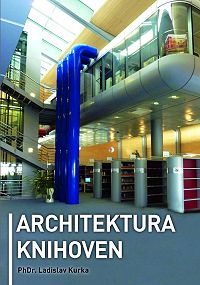 Služby
spolupráce s jinými institucemi
komerční – pomoc s financováním, projekty
objevování významu propagace a PR
Celé Česko čte dětem
Kniha mého srdce
spolupráce s médii
netradiční propagace (GR)
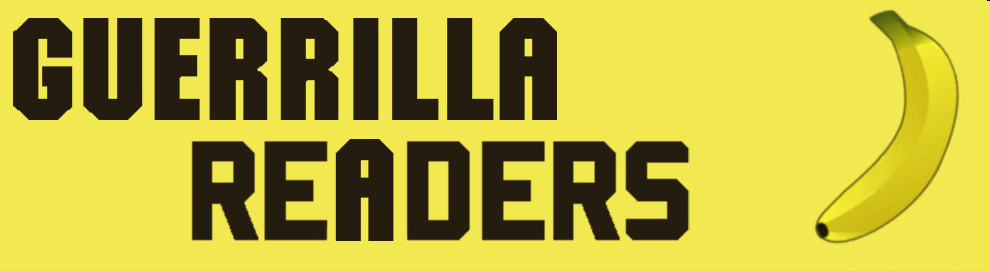 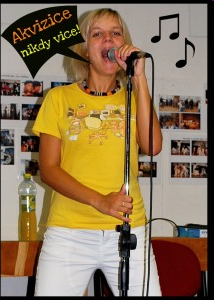 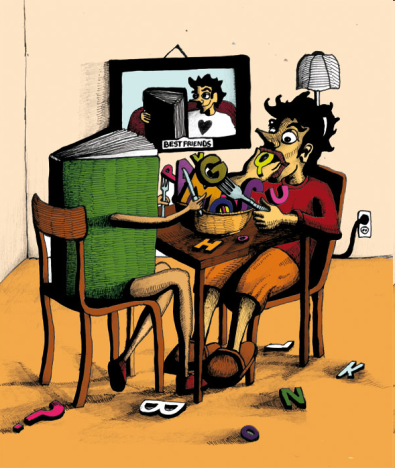 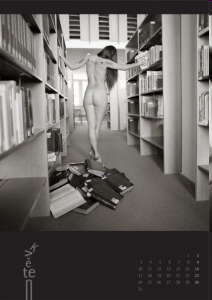 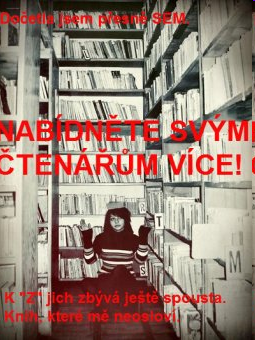 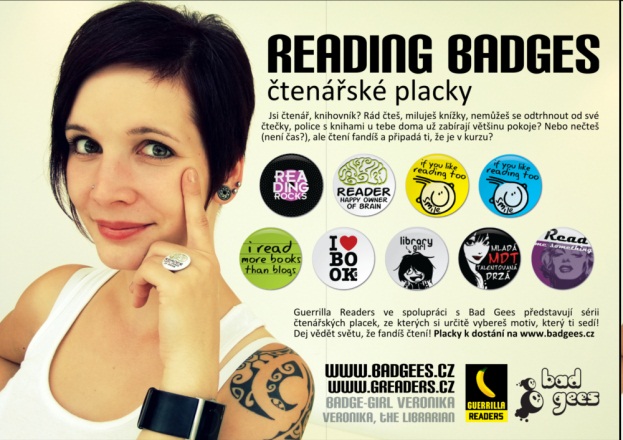 Vzdělávání
změna obsahu knihovnické profese
vzdělání pracovníků knihoven
projekty CASLIN, MOLIN, NAKLIV, CEINVE
jazyková bariéra
projekt MOLIN – m.j. vzdělávací centrum
profesní sdružení knihovníků
SKIP, SDRUK, AKVŠ, SKAT, SUAleph,…
Mezinárodní (ALA, IFLA, OCLC, EBLIDA,…)
Vzdělávání
profesní časopisy
Inflow, ProInflow, Ikaros, Knihovna Plus, Duha, Čtenář, Knihovnický zpravodaj Vysočina, Bulletin SKIP, Zpravodaj JIB, Sova, U nás,...
knihovnické akce
Knihovnické konference, semináře, vzdělávací akce (web NTK)
Akce na ProInflow)
Conferencealerts.com (upozorňování na akademické konference)
e-learning
Spolupráce se zahraničím
výměnné pobyty, výměna zkušeností
Erasmus, STELLA
sdílení záznamů do zahraničních katalogů
WorldCat
mezinárodní semináře a konference
Caslin, Inforum, Infos (SVK)
účast na zahraničních konferencích (podporují i sdružení – např. AKVŠ, SKIP)
členství v hlavních mez. organizacích
např. NKP, NTK, SKIP
Spolupráce se zahraničím
malá účast, spíše pasivní
chybí osobnosti???
jazyková bariéra
přínos???
publikování českých zástupců v odborných časopisech = stále stejná témata, chybí nové info
rozvoj komunity po odborné stránce???
prestiž???
navázání trvalých vztahů a vazeb
Domácí spolupráce
výměna zkušeností
financování
projekty - automatizace, EIZ, nové služby
peníze z EU (např. OP VaVPI), absence Prahy
Projekty:
Partsip, Nakliv
Knihovnická komunita
spolupráce???
omlazující se
zejména akademické knihovny
nové nápady
spolupráce v rámci oborů
např. HOK
spolupráce dle témat
např. e-knihy
nejednotnost, zájmové skupiny
Knihovnické ceny a soutěže
Knihovna roku
uděluje ministr kultury
nařízení vlády č. 5/2003 Sb., o oceněních v oblasti kultury, udělovaných MK... 
dlouhodobé zásluhy o rozvoj knihovnictví v obcích 
mimořádný přínos k rozvoji veřejných knihovnických a informačních služeb 
od roku 2003
Knihovnické ceny a soutěže
Cena Z. V. Tobolky
uděluje SDRUK
za rozvoj českého knihovnictví
za celoživotní práci v knihovnictví 
Knihovnická cena
uděluje výkonný výbor SKIP
za dlouholetou činnost v knihovnictví
od roku 2001
Knihovnické ceny a soutěže
Ceny konference Inforum
uděluje AiP na konferenci Inforum
ocenění nejvýznamnějších a nejlepších českých produktů, služeb nebo činů spojených s EIZ
MARK
uděluje SKIP
cílem podpořit a ocenit mimořádné tvůrčí aktivity mladých pracovníků knihoven a studentů oboru, do 35 let
2010 - P. Škyřík, 2011 - H. Selucká, 2012 – B. Vorlíčková, 2013 – Ladislava Zbiejczuk Suchá, 2014 - víte kdo???
Knihovnické ceny a soutěže
Biblioweb
uděluje SKIP
soutěž o nejlepší webovou prezentaci knihovny
od roku 2002
Kamarádka knihovna
uděluje SKIP
pro dětská oddělení knihoven
od roku 2007
Knihovnické ceny
mají smysl???
k čemu jsou dobré???
Financování
rozpočty
programy podpory knihoven
granty
VISK, FRVŠ, Knihovna 21. století
Evropské strukturální fondy
OP VaVpi, OP VK,...
ostatní
Finanční mechanismy EHP a Norské fondy
…
VISK
usnesením vlády ČR ze dne 10. 4. 2000 č. 351 o Koncepci státní informační politiky ve vzdělávání
vychází z Koncepce rozvoje knihoven
hlavní cíl:
inovace veřejných informačních služeb knihoven prostřednictvím ICT
financování
9 podprogramů
VISK - přehled podprogramů
Knihovna 21. století
podpora nadstandardní knihovnické, informační a kulturně vzdělávací činnosti knihoven
podporu dostupnosti informací pro občany se zdravotním postižením
4 podprogramy
Knihovna 21. století
1. Podpora práce s národnostními menšinami a integrace cizinců
realizace výstav, besed, soutěží
nákup dokumentů pro menšiny
2. Podpora všeobecné dostupnosti knihovnických služeb pro občany se zdravotním postižením
nákup dokumentů pro nevidomé a slabozraké
nákup ICT pro zpřístupnění knihovních fondů a EIZ v knihovnách nevidomým, slabozrakým a sluchově postiženým
Knihovna 21. století
3. Kulturní, výchovná a vzdělávací činnost
rozvoj čtenářství, celoživotního učení, přednášky, semináře, besedy, soutěže a výstavy, vydávání publikací, podpora komunitní činnosti knihoven a služeb pro skupiny ohrožené sociálním vyloučením
4. Ochrana knihovního fondu před nepříznivými vlivy prostředí
restaurování historických a vzácných knihovních fondů, prevence plísní a ochrana před nepříznivými vlivy prostředí
Fond rozvoje vysokých škol (FRVŠ)
MŠMT
projekt musí být v souladu s dlouhodobým záměrem VŠ
omezený počet projektů na univerzitu v projektu A
FRVŠ - programy
Microsoft Select
zajišťuje T-Systems Czech Republic
prováděcí smlouva MS Select č. 5085930
výhodnější ceny produktů Microsoftu
akademické ceny
návod v PDF
ceník
Další projekty a programy
http://knihovnam.nkp.cz/sekce.php3?page=05_Projekty_na_podporu_knihoven.htm
Strukturální fondy
OP Výzkum a vývoj pro inovace období 2007 – 2013 (OP VaVpI)
výzvy:
4.3 Vybavení odborných vědeckých a oborových knihoven v rámci PO3
zabezpečit dostupnost vědeckých informačních zdrojů a související infrastruktury pro odborné vědecké a oborové knihovny
efektivní využívání těchto zdrojů a infrastruktur
vytvořit podmínky pro produkování kvalitních vědeckovýzkumných výsledků 
další výzvy
Strukturální fondy
OP Vzdělávání pro konkurenceschopnost období 2007-2013 (OP VK) 
konkurenceschopnost, vzdělávací projekty
OP Výzkum, vývoj a vzdělávání (OP VVV) - nyní se připravuje: 
další info a plánované výzvy
Problémy ESF
časová náročnost
krátké výzvy
administrativní náročnost
spolufinancování v úvodu
jen velké projekty
dostatek finančních prostředků
udržitelnost
koncepčnost???
dočasný zdroj financí (do 2015)
Finanční mechanismy EHP/Norsko
aktuálně 2009-2014
pomoc ze zemí EHP a Norsko
Norsko, Lichtenštejnsko a Island
až 3,3mld Kč
více info
Programy „Norských fondů“
Jak vnímáte knihovnu???
Jak by měla vypadat ideální knihovna?
Jaké služby nabízet?
Mají ještě knihovny smysl?
Mají knihovny nějakou budoucnost?
Děkuji Vám za pozornost
Martin Krčál
krcal@phil.muni.cz